«В ней есть душа…В ней есть язык…»
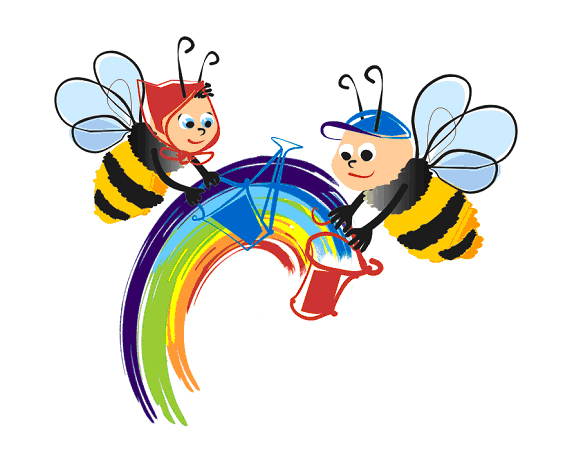 И пальцы просятся к перу,
           Перо к бумаге, минута - и
           Стихи свободно потекут.
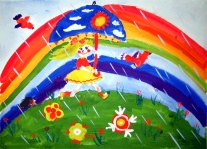 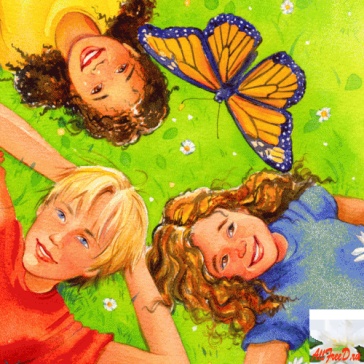 Вот дождик брызнул, пыль летит…         
Повисли перлы дождевые,                       
И солнце нити золотит…
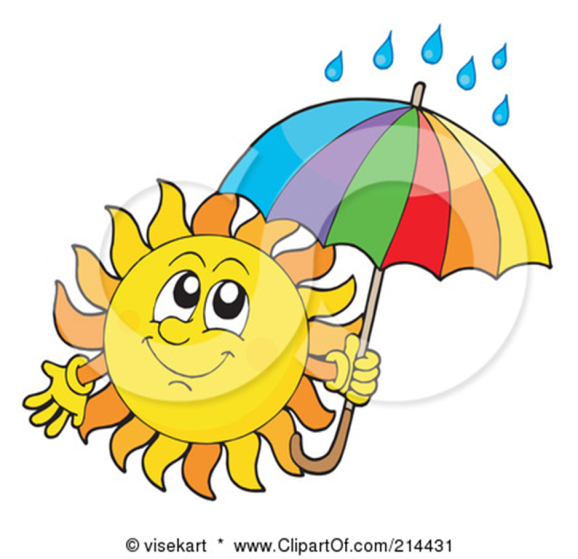 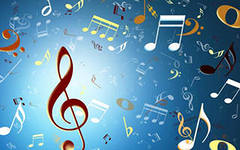 Весенняя песенка
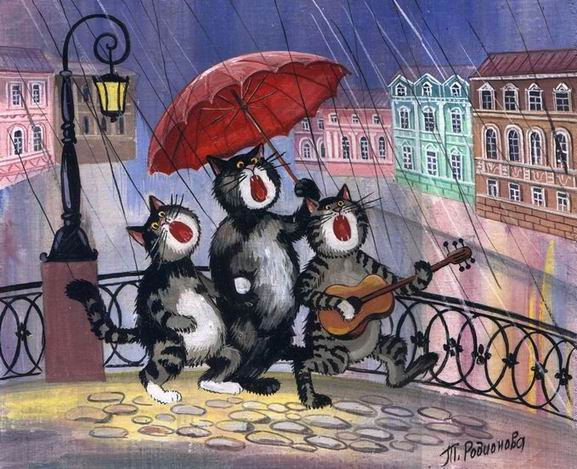 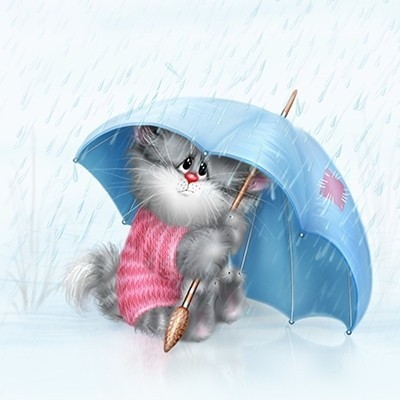 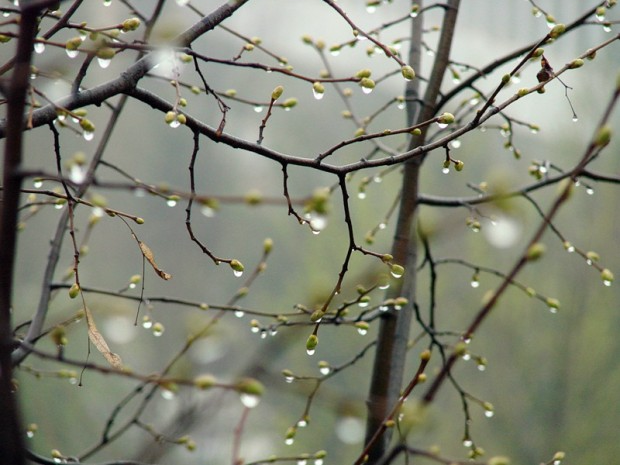 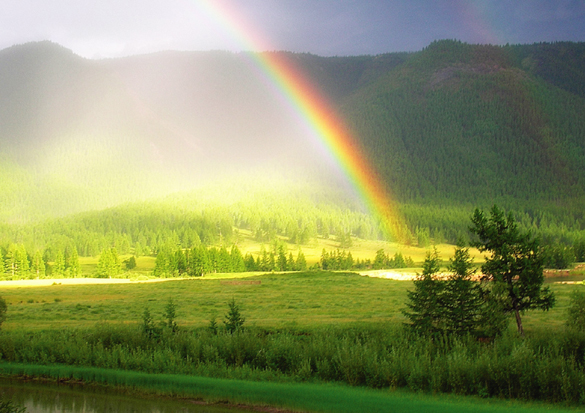 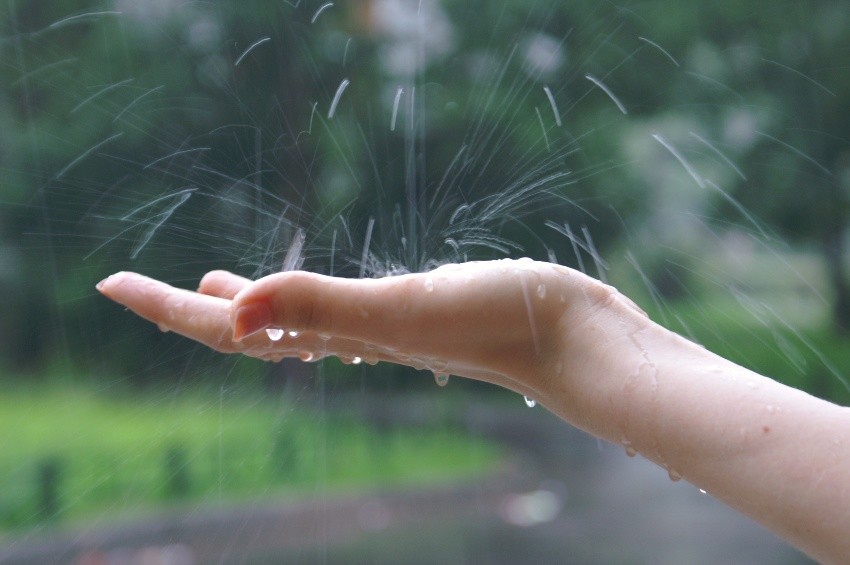 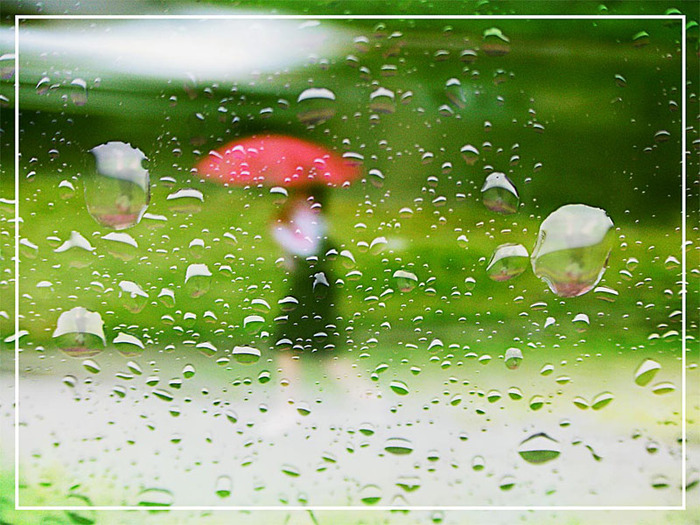 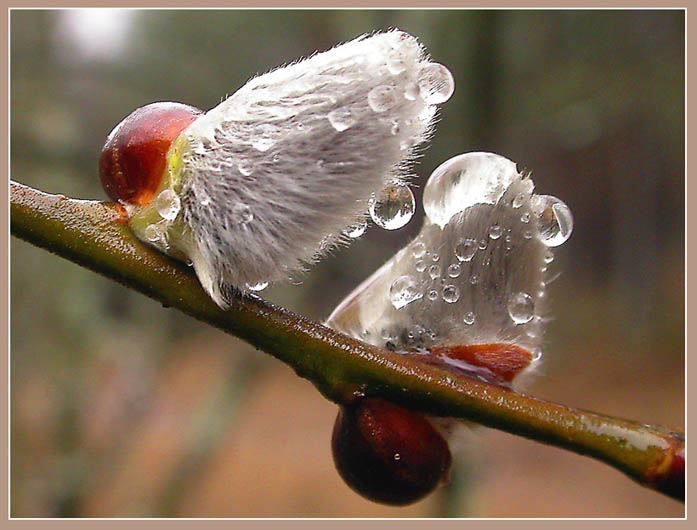 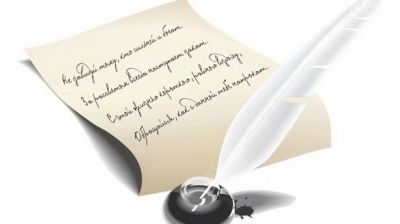 «Весенняя творческая мастерская»
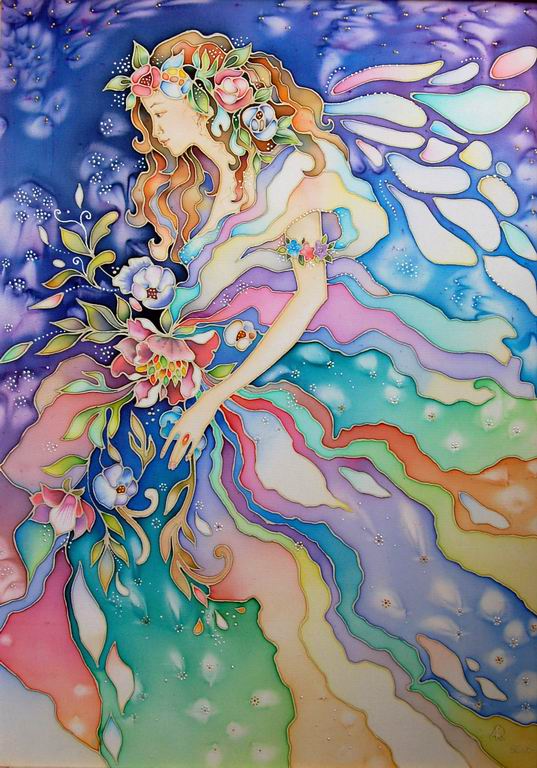 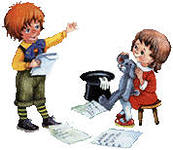 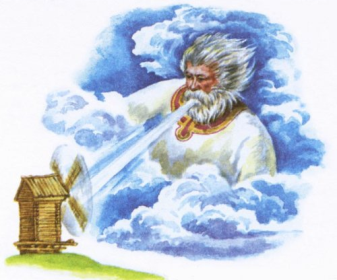 1 заданиеРассыпанные строчки
ПОЯВЛЕНИЕ ВЕСНЫ  
              
Весна с улыбкой шлёт привет             
Проснувшейся природе;                     
Всё после зимних бурь и бед              
Вздохнуло на свободе.                       
Бессильно зляся и ворча,                    
Зима, старуха злая,                             
Бежит от жаркого луча                       
Под солнышком сгорая.                      
 
Л. Н. Модзалевский
Бессильно зляся и ворча,                    
  Вздохнуло на свободе.                       
  Зима, старуха злая,                             
  Под солнышком сгорая.                      
  Бежит от жаркого луча                       
  Весна с улыбкой шлёт привет             
  Всё после зимних бурь и бед              
  Проснувшейся природе;
Веселая зарядка
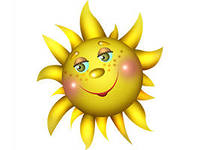 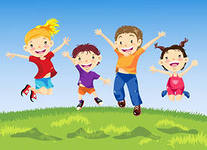 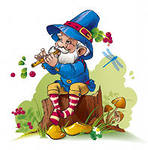 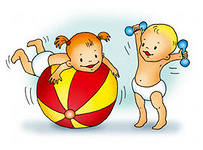 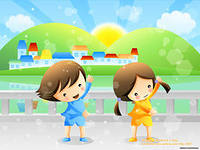 2 задание Слова, смытые дождем
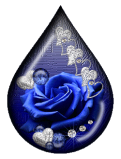 С ДОБРЫМ УТРОМ
Задремали звёзды ___________,
Задрожало зеркало затона,
Брезжит свет на заводи речные
И румянит сетку небосклона.
 
Улыбнулись ________ берёзки,
Растрепали __________ косы.
Шелестят _________ серёжки,
И горят ____________ росы.
 
У плетня ___________ крапива
Обрядилась _______ перламутром
И, качаясь, шепчет шаловливо:
«С добрым утром!»
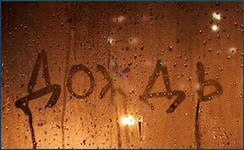 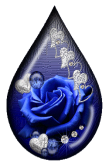 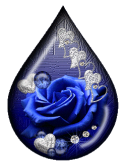 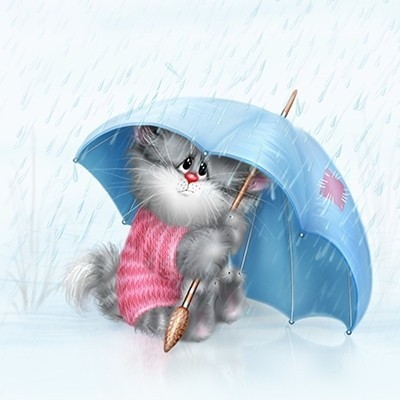 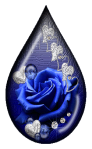 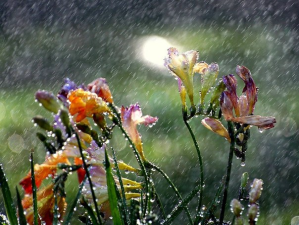 2 задание Слова, смытые дождем
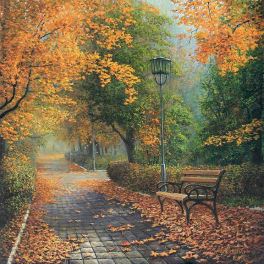 С ДОБРЫМ УТРОМ !  
Задремали звёзды золотые,
 Задрожало зеркало затона,      
Брезжит свет на заводи речные
 И румянит сетку небосклона.
 
Улыбнулись сонные берёзки,
 Растрепали шёлковые косы.
 Шелестят зелёные серёжки,
  И горят серебряные росы.
 
  У плетня заросшая крапива
  Обрядилась ярким перламутром
 И, качаясь, шепчет шаловливо:
 «С добрым утром!»
                              С. А. Есенин
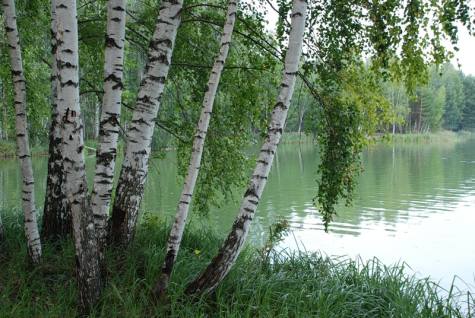 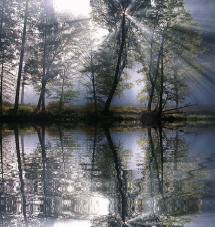 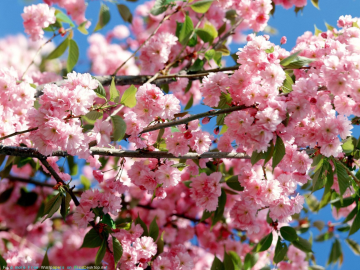 3 задание Сочини стихотворение
_______________весна         ________________душа              
_______________ото сна      ________________не дыша
_______________поёт           _______________подарок
_______________идёт           ________________ярок
_______________апрель       ________________листочек
_______________капель       ________________цветочек
_______________живёт        _______________благоухает
_______________цветёт       ________________вздыхает
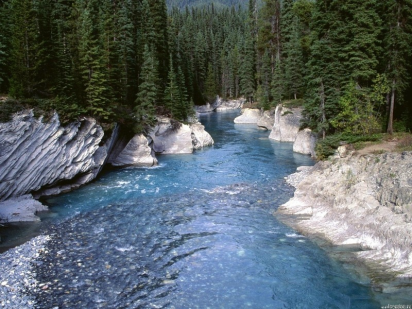 «В ней есть душа…В ней есть язык…»
Мы любим лес в любое время года,
    Мы слышим речек медленную речь…
    Все это называется природа
    Давайте же всегда ее беречь!
    В лугах ромашки солнечного цвета,
    Такие, что светлей на свете жить…
    Поэзией мы назовём всё это,
    Давайте же с поэзией дружить!
                                           М. Пляцковский
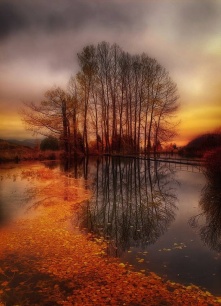 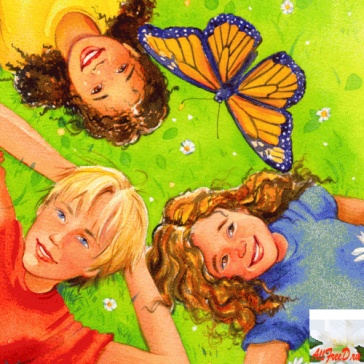 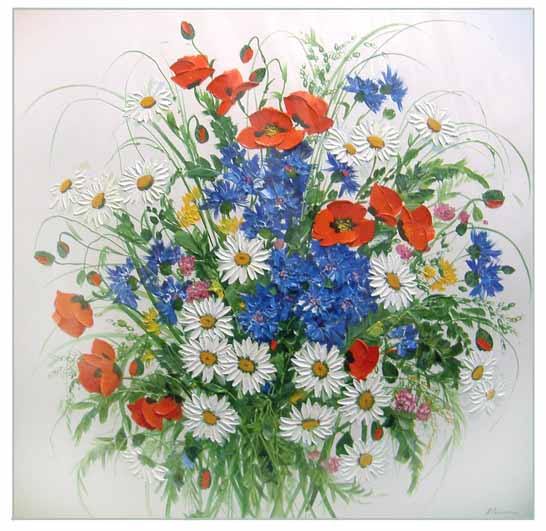 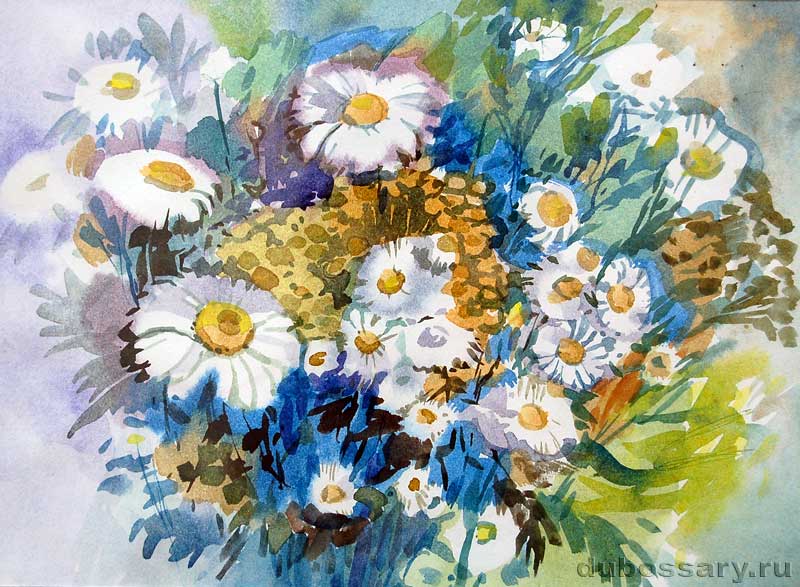 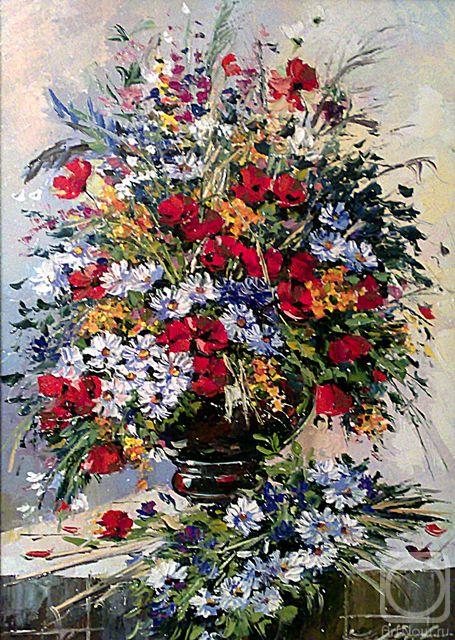 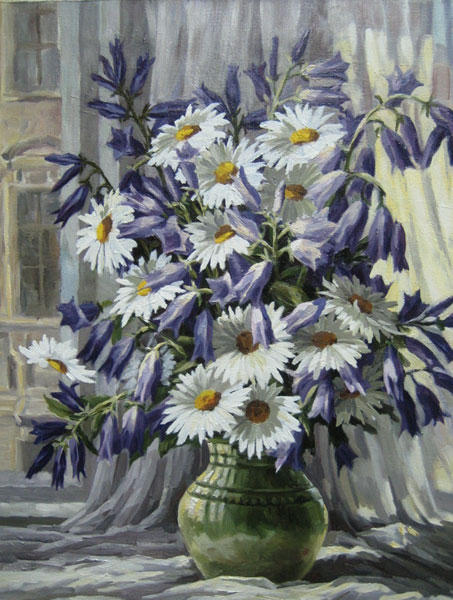 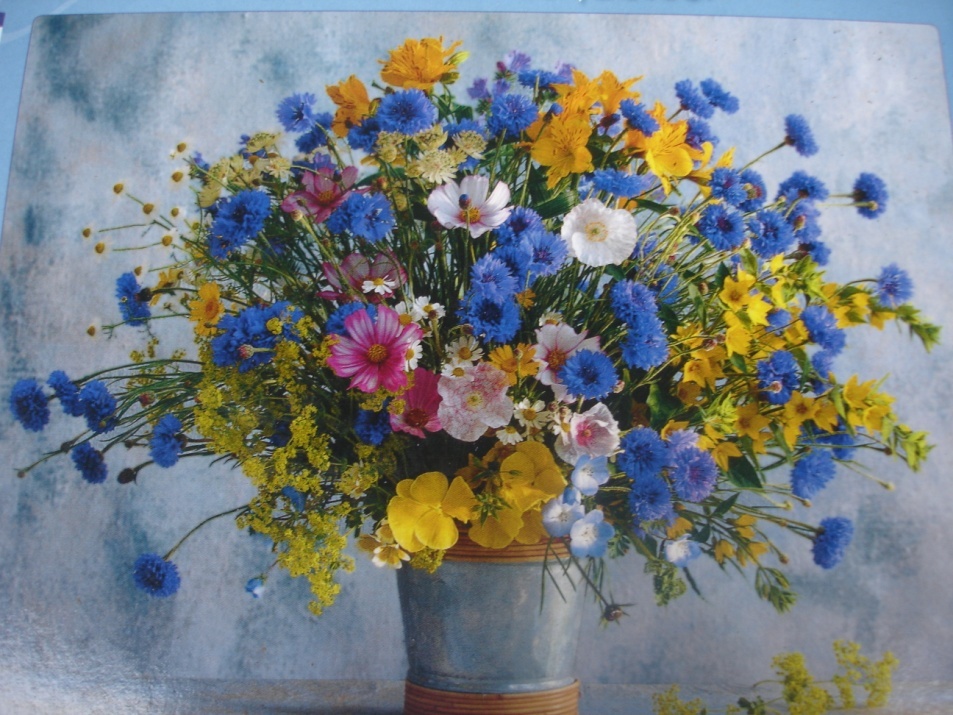 Весеннего настроения!